ΟΡΓΑΝΩΣΗ
Δρ. Ιωάννης Ν. Λαγούδης
ilagoudis@aegean.gr
Περίγραμμα
Βασικές Έννοιες Οργάνωσης
Τμηματοποίηση
Συντονισμός
Εφαρμογή
Κάθε επιχείρηση μικρή η μεγάλη για να αποδώσει χρειάζεται μια κατάλληλη Ο.Δ.
Δηλαδή είναι γενικά απαραίτητος ο σωστός προσδιορισμός του «ποιος θα κάνει τι» και η κατάλληλη ομαδοποίηση των ατομικών έργων.
Όμως αρκετές έρευνες έχουν δείξει ότι υπάρχει μεγάλος συσχετισμός μεταξύ της απαιτούμενης προσπάθειας τόσο για τον στρατηγικό σχεδιασμό όσο και για την Ο.Δ. και του μεγέθους της επιχείρησης.
Δηλαδή οι μεγάλες επιχειρήσεις απαιτούν πολύ μεγαλύτερη προσπάθεια Οργανωτικού Σχεδιασμού
Περίπτωση 1Osborne Computer Corporation
Στις αρχές του 1981 ο Δρ. Adam Osborne συγγραφέας, σύμβουλος επιχειρήσεων και επικριτής της υπάρχουσας βιομηχανίας υπολογιστών ίδρυσε την δική του εταιρία
Στρατηγική της Osborne Computer Corporation ήταν να κατασκευάσει και να προωθήσει στην αγορά ένα Φορητό Προσωπικό Υπολογιστή σε τιμή αρκετά χαμηλότερη από του ανταγωνιστές του.
Περίπτωση 1Osborne Computer Corporation
Τον Ιούλιο του 1981 ο Osborne εισήγαγε στην αγορά ένα αρκετά μικρό και ελαφρύ φορητό υπολογιστή ( ζύγιζε 10 Κιλά και ήταν μια τσάντα) με πλήρες λογισμικό και σε τιμή εκατοντάδες $ μικρότερη από την τιμή των ανταγωνιστών.
Οι πωλήσεις έφθασαν τα 10 εκ.$ στο τέλος του 1981 και τα 100 εκ. $ στο τέλος του 1982.
Η Στρατηγική για μαζική παραγωγή και εμπορία δούλεψε φανταστικά καλά.
Περίπτωση 1Osborne Computer Corporation
Η εταιρία μαζί με τις πωλήσεις μεγάλωσε και σε μέγεθος. Το 1983 είχε 800 εργαζόμενους.
Το 1983 για να αντιμετωπίσει τον ανταγωνισμό, που προσελκυόταν από την νέα προσοδοφόρο αγορά, ο Osborne προσέλαβε ως Γεν. Δ/τη τον Πρόεδρο της Consolidated Food.
Αυτός πολύ γρήγορα αποκέντρωσε την Ο. Δ.,   δημιούργησε νέα επίπεδα διοίκησης, και διαφοροποίησε την γραμμή παραγωγής.
Περίπτωση 1Osborne Computer Corporation
Προβλέψεις πωλήσεων για το 1983 : 300 εκ.$. Συγχρόνως σχεδιαζόταν δημόσια προσφορά νέων μετοχών ύψους 50 εκ.$
Όμως τον Μάρτιο του 1983 η εταιρία ανέφερε ζημιά 600.000 $ αντί του προβλεπόμενου κέρδους 750.000 $
Καθώς περνούσαν οι μέρες οι λογιστές ανακάλυπταν υπερβολικά αποθέματα υλικών και άγνωστες οφειλές που είχαν λήξει.
Περίπτωση 1Osborne Computer Corporation
Στο τέλος του Απρίλη οι ζημιές για το έτος υπολογίσθηκαν στα 8 εκ. $ και η προσφορά των νέων μετοχών ματαιώθηκε
Καθώς περνούσαν οι μήνες τα προβλήματα των αποθεμάτων και των οφειλών αυξανόταν και ο Osborne άρχισε να ψάχνει για δανεικά και ανήγγειλε απολύσεις εργαζομένων.
Τον Σεπτέμβριο η εταιρία έκανε αίτηση για φαλίρισμα. Οι  πραγματικές ζημιές του έτους έφθασαν τα 12 εκ. $
Περίπτωση 1Osborne Computer Corporation
Αυτή είναι η ιστορία της θεαματικής ανόδου αλλά και πτώσης της Osborne Computer Corporation.
Οι αναλυτές συμπέραναν ότι η εταιρία πέθανε από έλλειψη σωστής διοίκησης και διαχείρισης. 
Ο ίδιος ο Osborne δεν είχε διοικήσει ποτέ περισσότερους από 50 ανθρώπους ενώ όπως είδαμε η εταιρία του στον 2ο χρόνο έφθασε σχεδόν τους 1.000
Περίπτωση 1Osborne Computer Corporation
Το να διοικείς μια επιχείρηση με 1.000 ανθρώπους δεν είναι 20 φορές δυσκολότερο από το να διοικείς μια επιχείρηση με 50 ανθρώπους. Απλά είναι ένα τελείως διαφορετικό πρόβλημα. Απαιτείται Ο. Δ. και σύστημα ελέγχου που να βοηθά .
Το να διοικείς την ανάπτυξη είναι δύσκολο . Το να διοικείς επιτυχημένα μια εκρηκτική ανάπτυξη είναι σπάνια δυνατόν.
Περίπτωση 1Osborne Computer Corporation
Το να διοικείς σε ένα σταθερό περιβάλλον είναι ίσως άνετο
Η διοίκηση σε ένα ριψοκίνδυνο μεταβαλλόμενο περιβάλλον φέρνει τους  managers στο όριο.
Χωρίς κατάλληλη Ο.Δ. το να διοικήσεις μια εκρηκτική ανάπτυξη στο ρευστό και ριψοκίνδυνο περιβάλλον της βιομηχανίας των Η/Υ είναι αδύνατο.
Περίπτωση 1Osborne Computer Corporation
Στα μαθήματα για την Οργάνωση θα μάθουμε: 
τον σκοπό της Ο.Δ.
τα χαρακτηριστικά , τα όρια και τους περιορισμούς της,
και το τι καθορίζει 
τον τύπο της Ο.Δ. που είναι η πιο κατάλληλη.
Περίπτωση 2Bausch and Lamb
Το 1982 ο Πρόεδρος της εταιρίας στην ετήσια έκθεση του εκτιμούσε ότι οι  προοπτικές ανάπτυξης του τομέα Οργάνων Υ.Τ. ήταν :

«Οι μεγαλύτερες που μπορούσε να εκτιμήσει την τελευταία 15ετία δηλαδή από τότε που ο τομέας αυτός εισήγαγε στην αγορά τους μαλακούς φακούς επαφής»
Περίπτωση 2Bausch and Lamb
Ο τομέας λειτουργούσε σε ένα εξαιρετικά ανταγωνιστικό περιβάλλον.
Παρήγαγε 30 διαφορετικά προϊόντα με ανταγωνιστές εταιρίες όπως η ΙΒΜ η ΗΡ η ΤΙ κ.α. 
O τομέας έπασχε από Οργανωτικά και Διοικητικά Προβλήματα.
Για να αντιμετωπίσει τα προβλήματα προσέλαβε τον κ. Edwards ως Γεν. Δ/τη με εντολή να κάνει τον τομέα κερδοφόρο. 
	Ο κ Edwards ήταν πριν στέλεχος της ΙΒΜ.
Περίπτωση 2Bausch and Lamb
Όμως στα μέσα του 1983 ο τομέας ανέφερε:

πτώση  πωλήσεων 
και 
τεράστιες ζημιές αντί για κέρδη

Τι συνέβη ;
Περίπτωση 2Bausch and Lamb
Ο κ. Edwards διέγνωσε ότι ο τομέας έπασχε από:
Έλλειψη κινήτρων
Χαμηλό ηθικό
Ανεπαρκή λ.α.
Έλλειψη συντονισμού
Αυξημένο κόστος
Περίπτωση 2Bausch and Lamb
Με άλλα λόγια κ. Edwards διέγνωσε ότι τα προβλήματα οφειλόταν σε:
Έλλειψη πίστης εργαζομένων για αναγνώριση, υπευθυνότητα, ύπαρξη ευκαιριών, προώθηση.
Έλλειψη αποκέντρωσης εξουσίας
Ανεπαρκείς διαδικασίες και κανόνες λειτουργίας
Ανεπαρκή Συντονισμό
Περίπτωση 2Bausch and Lamb
Ο κ. Edwards έπρεπε να απαντήσει σε ερωτήματα της μορφής :
Απαιτείται κεντρική Δομή η Αποκέντρωση;
Τι τύπου Συντονισμός είναι κατάλληλος;
Τελικά τι τύπου Ο.Δ. είναι η κατάλληλη; π.χ. με βάση τα προϊόντα όπως ήταν η εξειδίκευση;
Περίπτωση 2Bausch and Lamb
Ο κ. Edwards αποφάσισε να απαντήσει στα ερωτήματα με μια ριζική αναδιοργάνωση.
Για νέα Ο.Δ. επέλεξε μια δομή τύπου μήτρας ένα σύστημα δηλαδή που ήξερε ήδη ότι ήταν επιτυχές σε τομείς της ΙΒΜ.
Η νέα Ο . Δ. είχε τα εξής χαρακτηριστικά :
19
Περίπτωση 2Bausch and Lamb
Η κατασκευαστική δραστηριότητα διαιρέθηκε σε 3 νέα τμήματα με ευθύνη και για τα κέρδη
Δημιουργήθηκε 4ο τμήμα για πωλήσεις- μάρκετινγκ 
Τοποθετήθηκαν ξεχωριστοί managers για ομάδες προϊόντων με πλήρη ευθύνη για τα προϊόντα αυτά από την παραγωγή μέχρι την πώληση και τα κέρδη.
Αυτοί λειτουργούσαν σαν συντονιστές μεταξύ κατασκευαστικών τμημάτων και του τμήματος πωλήσεων που είχε την τάση να μην δίνει και πολύ λόγο στα κατασκευαστικά τμήματα για τις πωλήσεις.
20
Περίπτωση 2Bausch and Lamb
Η νέα Ο.Δ. στα χαρτιά φαινόταν να δουλεύει.
Σημαντικό ήταν ότι αφαιρούσε επικαλυπτόμενα κόστη σε έρευνα και ανάπτυξη.
Ο κ. Edwards σκέφτηκε να μεταφέρει μια Ο.Δ. που είχε δουλέψει με επιτυχία αλλού.
Δεν πέτυχε. Γιατί μια επιτυχής αναδιοργάνωση δεν μπορεί να στηρίζεται σε απλή μεταφορά. Απαιτεί προσεκτική εξέταση των ανθρώπων και όλων των σχετικών παραγόντων.
Ορισμένα Συμπεράσματα
Οι δύο Εισαγωγικές Περιπτώσεις έδειξαν :
Την τεράστια σημασία που έχει η κατάλληλη Ο.Δ. για την επιβίωση μιας επιχείρησης
Ότι οι Ο.Δ. δεν μπορούν να μεταφέρονται από επιχείρηση σε επιχείρηση μηχανιστικά
Τα ερωτήματα που τέθηκαν θα προσπαθήσουμε να απαντήσουμε στην συνέχεια
Παράδειγμα Ι
ΑΝΩΝΥΜΗ εμπορική και τεχνική εταιρεία επιθυμεί να προσλάβει Χημικό Μηχανικό - Χημικό για το τμήμα πωλήσεων. Η θέση αναφέρεται στον προϊστάμενο του τμήματος. Απαραίτητη προϋπηρεσία τουλάχιστον 2 ετών, άριστη γνώση της αγγλικής γλώσσας. Προσφέρονται ελκυστικό πακέτο αποδοχών και bonus, εταιρικό αυτοκίνητο, εξαιρετικές προοπτικές εξέλιξης και άριστες συνθήκες εργασίας
Παράδειγμα ΙΙ
ΑΣΦΑΛΙΣΤΙΚΗ πολυεθνική εταιρεία στη Νέα Ιωνία, ζητεί 2 χρηματοοικονομικούς συμβούλους, παρέχεται σταθερή αμοιβή, bonus, ομαδική ασφάλεια, προοπτικές εξέλιξης
ΣΤΡΑΤΗΓΙΚΟΣ 
ΣΧΕΔΙΑΣΜΟΣ
ΤΑΚΤΙΚΟΣ
ΣΧΕΔΙΑΣΜΟΣ
ΛΕΙΤΟΥΡΓΙΚΟΣ 
ΣΧΕΔΙΑΣΜΟΣ
ΟΡΓΑΝΩΤΙΚΗ
ΔΟΜΗ
Ι. Οργάνωση
Είναι μια επίσημη και σκόπιμα μορφοποιημένη διάρθρωση ρόλων και θέσεων
Οργανωτική λειτουργία
Διαίρεση Εργασίας
Εξειδίκευση
Τυποποίηση
Κατανομή Ευθύνης
Κατανομή Εξουσίας & Αποκέντρωση Αποφάσεων
Ροή Πληροφόρησης
Συντονισμός
Επιμέρους Έργου
Δραστηριοτήτων
Λειτουργιών
Οργανωτική Δομή (Ο.Δ.)
Το αποτέλεσμα της Οργανωτικής Λειτουργίας είναι η Οργανωτική Δομή (Ο.Δ.) δηλαδή:
Το Επίσημο Σύστημα Σχέσεων Εργασίας
το οποίο συγχρόνως
Διαιρεί και Ενοποιεί – Ολοκληρώνει
τις διάφορες επί μέρους
Δραστηριότητες και Εργασίες
Οργανωτική Δομή (Ο.Δ.)
Ο σκοπός της Ο.Δ. επιτυγχάνεται με:
Διαίρεση Εργασίας : Την διάθεση , τοποθέτηση , διάταξη των ανθρώπων και άλλων μέσων σε επί μέρους εργασίες (αποστολές ).
Κατανομή Ευθύνης : Το δόσιμο στους εργαζόμενους να καταλάβουν τι αναμένεται από  αυτούς να κάνουν να έχουν δηλαδή μια σαφή  ιδέα ποια είναι τα κύρια καθήκοντα και οι δραστηριότητες τους μέσω κανόνων, κανονισμών, λειτουργικών διαδικασιών, προτύπων απόδοσης
Οργανωτική Δομή (Ο.Δ.)
Κατανομή Εξουσίας και λ.α.: Τον καθορισμό μιας κατανοητής περιοχής εξουσίας των δ. σ. δηλαδή μιας περιοχής όπου κανείς μπορεί να λειτουργεί κατά την κρίση του
Ροή Πληροφόρησης : Την υποβοήθηση των στελεχών να λύνουν προβλήματα και να παίρνουν αποφάσεις μέσω των διαδικασιών συλλογής και αξιολόγησης των απαραίτητων πληροφοριών.
Συντονισμός : Την πρόνοια για την μεταξύ των στελεχών επικοινωνία - συνεργασία
Αρχές της Ο.Δ.
Μια Ο. Δ. είναι καλή όταν τηρεί :
Την Αρχή της Αποτελεσματικότητας 
Μια Ο.Δ. είναι αποτελεσματική αν διευκολύνει την συμβολή των ατόμων στην επίτευξη των α. σ. της επιχείρησης
Την Αρχή της Αποδοτικότητας
Μια Ο.Δ. είναι αποδοτική αν διευκολύνει την επίτευξη των α. σ. (δηλαδή είναι αποτελεσματική) με ελάχιστες ανεπιθύμητες συνέπειες - κόστος
Η άριστη Ο.Δ.
Υπάρχει μια άριστη Ο.Δ. για όλες τις περιπτώσεις;
Προφανώς ΌΧΙ
Υπάρχουν κοινές ιδέες, αρχές, θεωρήσεις, τεχνικές που μπορούν να καθοδηγήσουν
Όμως δεν υπάρχει ένας καλύτερος τρόπος για να οργανωθούν μια ποικιλία επιχειρήσεων σε ποικίλα περιβάλλοντα
Η άριστη Ο.Δ.
Η Οργάνωση είναι μια διαδικασία που:
Μεταβάλλει το χάος σε τάξη
Σταματά τις συγκρούσεις για θέματα εργασίας ή  ευθύνης
Εγκαθιστά περιβάλλον κατάλληλο για ομαδική εργασία
Αναγνωρίζει τον ανθρώπινο παράγοντα
Αναγνωρίζει το περιβάλλον
Η Οργανωτική θεωρία είναι διαγνωστικό και καθοδηγητικό εργαλείο και όχι τυφλοσούρτης
Νέα Επιχείρηση
Τι γίνεται στην πράξη όταν δημιουργείται μια νέα επιχείρηση από ένα νέο επιχειρηματία.
Αρχικά προσλαμβάνει λίγους υπαλλήλους. 
Ο ίδιος τους εκπαιδεύει, τους διευθύνει και τους ελέγχει.
Όπως μεγαλώνει η επιχείρηση ο ιδιοκτήτης αρχίζει να μην μπορεί μόνος του να διευθύνει όλους τους υπαλλήλους. Δηλαδή δεν μπορεί μόνος του να προσλαμβάνει , να εκπαιδεύει, να επιβλέπει και να ελέγχει.
Νέα Επιχείρηση
Τι κάνει;
Ομαδοποιεί υφισταμένους σε δύο η περισσότερους τομείς και τοποθετεί ένα προϊστάμενο (διευθυντή) για τον καθένα τους
Τώρα έχουμε δύο Οργανωτικά επίπεδα:
1ο :   Ιδιοκτήτης     →  προϊστάμενοι
2ο :  προϊστάμενοι → υπάλληλοι
Μεγαλώνει ακόμα. Οι προϊστάμενοι δεν μπορούν μόνοι τους.
Νέα Επιχείρηση
Τι κάνει ;
Δημιουργεί και τρίτο επίπεδο. Δηλαδή :
1ο : Ιδιοκτήτης η Γεν. Δ/της → Διευθυντές
2ο : Διευθυντές ................... →  Τμηματάρχες
3ο : Τμηματάρχες................ → Υπάλληλοι
Έτσι ο Γεν. Δ/της απομακρύνεται ακόμη περισσότερο από τους υπαλλήλους
Συστημική Προσέγγιση
ΔΙΑΔΙΚΑΣΙΑ
ΟΡΓΑΝΩΤΙΚΟΥ
ΣΧΕΔΙΑΣΜΟΥ
ΕΚΡΟΕΣ
ΕΙΣΡΟΕΣ
Συστημική Προσέγγιση
Εισροές
Αντικειμενικοί στόχοι επιχείρησης
Κοινωνικοπολιτικό Περιβάλλον
Νόμοι, θεσμοί, συνήθειες, ιδιοκτησία κ. λ. π.  
Θα παίξουν ρόλο στην εξουσία που θα δοθεί στα  δ.σ. 
Τεχνικοοικονομικό Περιβάλλον.
π.χ. σταθερό η μεταβαλλόμενο
Οι άνθρωποι που θα στελεχώσουν την Οργάνωση (περιορισμοί , συνήθειες ).
Συστημική Προσέγγιση
Διαδικασία
Διατύπωση παράγωγων α.σ., πολιτικών και σχεδίων
Αναγνώριση και ταξινόμηση των απαραίτητων δραστηριοτήτων για την εκπλήρωση των σχεδίων
Ομαδοποίηση αυτών των δραστηριοτήτων λαμβάνοντας υπόψη τους διαθέσιμους ανθρώπινους πόρους και τον καλύτερο τρόπο χρησιμοποίησης τους.
Εκχώρηση της απαραίτητης εξουσίας για την εκπλήρωση των δραστηριοτήτων στον επικεφαλής της κάθε ομάδας.
Σύνδεση και συντονισμός αυτών των ομαδοποιήσεων οριζόντια και κάθετα μέσω των σχέσεων εξουσίας και της ροής πληροφόρησης.
Συστημική Προσέγγιση
► Διαίρεση Εργασίας

► Κατανομή Ευθύνης

► Κατανομή Εξουσίας

► Ροή Πληροφόρησης

► Διαδικασία Συντονισμού
   και Ενοποίησης
Ο.Δ.
ΕΚΡΟΕΣ
Οργανωτική διαδικασία (Drucker)
Ανάλυση Δραστηριοτήτων
Ποιες εργασίες θα γίνουν
Ποιες εργασίες ανήκουν στην ίδια ομάδα
Πώς θα πρέπει να τονιστεί κάθε δραστηριότητα στην Οργανωτική Δομή
Ανάλυση Αποφάσεων
Τι είδους αποφάσεις
Που πρέπει να λαμβάνονται
Ποιοι συμμετέχουν στη λήψη αποφάσεων
Ανάλυση Σχέσεων
Ποια η συμβολή του κάθε στελέχους
Με ποιους συνεργάζεται
Ποιες οι συνεισφορές των άλλων
Στοιχεία οργανωτική δομή
Εξειδίκευση Δραστηριοτήτων
Κάθετη 
Οριζόντια
Τυποποίηση Δραστηριοτήτων
Συντονισμός Δραστηριοτήτων
Κεντρική/Αποκέντρωση λήψη αποφάσεων
Μέγεθος εργασιακής μονάδας
Κάθετη/Οριζόντια
ΚΑΘΕΤΗ ΕΞΕΙΔΙΚΕΥΣΗ
	Αναφέρεται στο διακριτική ευχέρεια λήψης αποφάσεων που δίνεται στη θέση εργασίας και συνεπώς στο άτομο που την κατέχει. Όσο ποιο περιορισμένο το δικαίωμα τόσο ποιο μεγαλύτερη η εξειδίκευση.

ΟΡΙΖΟΝΤΙΑ ΕΞΕΙΔΙΚΕΥΣΗ
	Αναφέρεται στο εύρος της ποικιλίας των καθηκόντων που περιλαμβάνει μια θέση εργασίας. Όσο ποιο μικρό είναι το εύρος τόσο μεγαλύτερη η εξειδίκευση.
Εξειδίκευση
Πλεονεκτήματα
Απόκτηση δεξιοτεχνίας
Μείωση κενών χρόνων
Εύκολη εκπαίδευση εργαζομένων
Χαμηλό κόστος εργατικού δυναμικού
Εύκολη παραγωγή ειδικευμένων μηχανημάτων
Έλεγχος διοίκησης στους εργαζομένους
Τυποποίηση προϊόντος
Μειονεκτήματα
Ρουτίνα
Μείωση αυτονομίας εργαζομένου
Χαρά της δημιουργίας
Εμπλουτισμός Εργασίας
Οριζόντιος:
	Γίνεται προσπάθεια αύξησης των εργασιών ή καθηκόντων μίας θέσης εργασίας ώστε να μειωθεί ο αριθμός των επαναλήψεων της κάθε μίας από αυτές, μέσα σε ορισμένο χρονικό διάστημα.
Κάθετος:
	Είναι ο περιορισμός της κάθετης εξειδίκευσης, δίνοντας στις θέσεις εργασίας και συνεπώς στους εργαζομένους που τις κατέχουν μια αυτονομία ή δικαιώματα λήψης μιας σειράς αποφάσεων που αφορούν στην εκτέλεση των καθηκόντων τους.
Χαρακτηριστικά εμπλουτισμού
Χρήση μεγαλύτερου μέρους γνώσεων και ικανοτήτων από τον εργαζόμενο
Ανάθεση καθηκόντων ιδιαίτερων προκλήσεων
Άμεση και συχνή πληροφόρηση σχετικά με τα αποτελέσματα
Μειωμένος έλεγχος από προϊσταμένους και μεγαλύτερη αυτονομία
Τυπική και άτυπη Οργάνωση
Ορισμένοι θεωρούν μια οργάνωση τυπική ότι δηλαδή υπάρχει δυνατότητα επίσημης Ο.Δ. όταν περισσότερα από δύο άτομα :
Έχουν ένα κοινό σκοπό
Επικοινωνούν και συντονίζονται συνειδητά για την επίτευξη του
Είναι πρόθυμοι να ενεργήσουν
Ισχύει ;
46
Τυπική και άτυπη Οργάνωση
Δεν ισχύει
Τυπική Οργάνωση είναι :
Μια επίσημα και σκόπιμα μορφοποιημένη διάρθρωση ρόλων και θέσεων
Τυπική και άτυπη Οργάνωση
Τι είναι άτυπη Οργάνωση ;
Ορισμένοι θεωρούν ότι είναι μια κοινή δραστηριότητα χωρίς συνειδητό κοινό σκοπό αν και αυτή συμβάλει πιθανόν σε κοινά αποτελέσματα
Συναντάμε άτυπες οργανώσεις στις επιχειρήσεις;
Ναι….π.χ. 
αθλητικές ομάδες, 
πολιτιστικές ομάδες, 
ακόμη και κοινές παρέες που βγαίνουν μαζί.
Τυπική και άτυπη Οργάνωση
Πως συμπεριφερόμαστε στις άτυπες οργανώσεις που συναντάμε στις επιχειρήσεις;
Ενημερωνόμαστε
Δεν τις ανταγωνιζόμαστε
Τις χρησιμοποιούμε όταν είναι δυνατόν
Χρειάζεται η Οργάνωση;
Ορισμένοι θεωρούν ότι η Οργάνωση γενικά είναι αποτέλεσμα της ανθρώπινης ανάγκης για συνεργασία.
Δηλαδή ότι οι άνθρωποι είναι υποχρεωμένοι να συνεργάζονται για να επιτύχουν τους προσωπικούς τους στόχους επειδή υπάρχουν 
	Φυσικοί, Βιολογικοί Ψυχολογικοί και Κοινωνικοί περιορισμοί
Και ότι η συνεργασία είναι παραγωγικότερη και λιγότερο δαπανηρή αν υπάρχει μια μορφή Ο.Δ.
Χρειάζεται η Οργάνωση;
Αντίθετη άποψη
Όταν οι άνθρωποι είναι σωστοί τότε μπορούν να κάνουν επιτυχημένη κάθε Ο.Δ.
Η διάσταση γνωμών και η ασάφεια στην Οργάνωση είναι κάτι καλό γιατί εξαναγκάζει τους ανθρώπους να εργάζονται ομαδικά επειδή ξέρουν ότι είναι υποχρεωμένοι να συνεργασθούν για να πετύχουν οτιδήποτε.
Χρειάζεται η Οργάνωση;
Οι σωστοί άνθρωποι και αυτοί που θέλουν να συνεργασθούν, θα συνεργασθούν αποτελεσματικότερα αν γνωρίζουν τον ρόλο που πρόκειται να παίξουν σε κάθε συνεργατική προσπάθεια και πως οι ρόλοι αυτοί σχετίζονται μεταξύ τους.
Ο σχεδιασμός και η διατήρηση των Οργανωτικών ρόλων είναι η βασική λειτουργία της Οργάνωσης.
Σχεδιασμός θέσεων εργασίας
Μέγεθος Επιχείρησης
Τεχνολογία
Διεργασίες
Τύπος και εύρος διαδικασιών
Κουλτούρα Διοίκησης
Αρχές
Πιστεύω 
Φιλοσοφία
κλπ
Συστήματα
Αρμονία με άλλα οργανωτικά και διοικητικά συστήματα
Σχέσεις εργασίας
Άμεσες Ατομικές

Άμεσες Ομαδικές

Διασταυρωμένες
Β
Α
Γ
Δ
Β&Γ
Α
Β&Δ
Γ&Β
.
.
Γ&Β&Δ
Β προς Γ
Γ προς Β
Δ προς Β
Β προς Δ
Γ προς Δ
Δ προς Γ
1
1
1
2
2
5
9
15
34
100
45
200
134
1200
400
1200
1200
Εύρος διοίκησης – ελέγχου
Εύρος ελέγχου 6
Εύρος ελέγχου 3
Εύρος ελέγχου 12
Καθορισμός εύρους ελέγχου - διοίκησης
Διοικητικές ικανότητες προϊσταμένου
Εκπαίδευση και ικανότητες υφισταμένων
Πολυπλοκότητα και σπουδαιότητα θέσης εργασίας
Απαραίτητος συντονισμός
Τυποποίηση και σαφήνεια των εργασιών
Ωριμότητα και αφοσίωση υφισταμένων
Γεωγραφική διασπορά των υφισταμένων
Σχέσεων Προϊσταμένων -Υφισταμένων
Θεωρία του Graicunas:
Τρείς τύποι σχέσεων εποπτείας-συνεργασίας
Άμεσες μεμονωμένες  
Ο προϊστάμενος με ένα υφιστάμενο
Άμεσες ομαδικές 
Ο προϊστάμενος με ένα υφιστάμενο παρουσία και άλλου η άλλων
Διασταυρούμενες
Μεταξύ των υφισταμένων
Αριθμός Σχέσεων Προϊσταμένων-Υφισταμένων: Θεωρία Graicunas (Παράδειγμα)
Β
3
► Άμεσες Ατομικές :
με
Α
Γ
Δ
Β+Γ
Β+Δ
Γ+Β
18
9
Γ+Δ
με
►Άμεσες Ομαδικές :
Α
Δ+Β
Δ+Γ
Β+Γ+Δ
Γ+Β+Δ
Δ+Γ+Β
►Διασταυρούμενες :
Β προς Γ
Γ προς Β
Δ προς Β
6
Δ προς Γ
Γ προς Δ
Β προς Δ
Αριθμός Σχέσεων Προϊσταμένων-Υφισταμένων Θεωρία Graicunas (Τύπος Υπολογισμού)
Αριθμός όλων 
των σχέσεων
Προϊσταμένου 
Υφισταμένων
που απαιτούν 
Διοικητική
Προσοχή
ν [ 2ν-1 + ν – 1 ]
=
Όπου: ν = αριθμός υφισταμένων
Αριθμός Σχέσεων Προϊσταμένων-Υφισταμένων
Τι είναι
Σημαντικό ;
► Η μεγάλη 
     αύξηση
Τι αγνοεί ;
► Συχνότητα

► Ένταση
Επίπεδες η Όρθιες Δομές
Όπως είναι φυσικό :
όταν περιορίζεται η περιοχή ευθύνης δημιουργούνται περισσότερα Οργανωτικά Επίπεδα, δηλαδή μια « Όρθια Ο.Δ. »   
αντίθετα όταν μεγαλώνει η περιοχή ευθύνης έχουμε λιγότερα Οργανωτικά Επίπεδα, δηλαδή μια «Επίπεδη Ο.Δ.»
Επίπεδες η Όρθιες Δομές
Θέλουμε να απαντήσουμε το ερώτημα:

Πλατιά η περιορισμένη περιοχή ευθύνης ;

η διαφορετικά 

Είναι καλύτερες οι Επίπεδες η οι Όρθιες Δομές ;
Επίπεδες η Όρθιες Δομές
Όσο μεγαλύτερη η εταιρία και όσο πιο περιορισμένη η περιοχή ευθύνης τόσο πιο πολλά τα επίπεδα.
Τα πολλά επίπεδα είναι δαπανηρότερα (πιο πολλά γενικά έξοδα σε σχέση με άμεσο κόστος)και περιπλέκουν τη επικοινωνία, τον Π-Σ, και τον έλεγχο-συντονισμό.
Όμως οι όρθιες δομές παρέχουν ταχύτερη και αποτελεσματικότερη επίλυση προβλημάτων.
Επίπεδες η Όρθιες Δομές
Οι επίπεδες δομές θεωρούνται ότι έχουν το πρόσθετο (εκτός  του κόστους) πλεονέκτημα της ταχύτερης ροής πληροφοριών και της ατομικής ικανοποίησης.
Πολλοί θεωρούν κυρίως λόγω κόστους ότι είναι εξαιρετικά επιθυμητό το κάθε στέλεχος να διοικεί τον μέγιστο δυνατό αριθμό υφισταμένων που του είναι δυνατόν να διοικεί αποτελεσματικά.
Επίπεδες η Όρθιες Δομές
Μελέτη Sears Roebuck: Αναλύθηκαν δύο όμοιες Ομάδες Καταστημάτων με 150-175 υπαλλήλους σε πόλεις ίδιου μεγέθους
Ομάδα 1 : Επίπεδη Ο.Δ.
Δ/της - Υποδ/της – 30  Τμηματάρχες
Ομάδα 2 : Όρθια (σχετικά) Ο.Δ.
Δ/της–Υποδ/της–ενδιάμεσο επίπεδο –Τμηματάρχες
Η μελέτη έδειξε ότι από πλευράς πωλήσεων, κερδών, ηθικού προσωπικού, και ανάπτυξης ικανοτήτων κατώτερου προσωπικού η επίπεδη Ο.Δ. ήταν καλύτερη.
Επίπεδες η Όρθιες Δομές
Άλλα ερευνητικά αποτελέσματα δίνουν φυσικά πλεονεκτήματα στις μικρότερες Οργανωτικές μονάδες. 
Προέρχονται κυρίως από έρευνες της συμπεριφοράς μικρών ομάδων.
Ορισμένες θεωρούν ότι ομάδες των 5 ατόμων είναι το καλύτερο από πλευράς
Ικανοποίησης μελών 
Συνοχής 
Απόδοσης
Ηγεσίας
Ανάγκη ισορροπίας...
Σε κάθε διοικητική θέση υπάρχει ένα όριο στον αριθμό των προσώπων που μπορεί να διοικήσει αποτελεσματικά ένα άτομο.
Δεν υπάρχει ακριβής ορισμός του ορίου αυτού. 
Αυτό ποικίλει ανάλογα με τις υφιστάμενες  μεταβλητές και την επίδραση τους στις χρονικές απαιτήσεις της αποτελεσματικής διοίκησης.
Παράδειγμα - ΚΑΘΗΜΕΡΙΝΗ
ΙΙ. Τμηματοποίηση
Το συνολικό έργο είναι «δύσπεπτο» επομένως:
Κατάτμηση του έργου και δραστηριοτήτων
Ανάθεση σε οργανωτικές μονάδες
Τμηματοποίηση ανθρώπων 
Ανάθεση ευθύνης και εξουσίας
ΠΡΟΕΔΡΟΣ
ΤΜΗΜΑ Α
ΤΜΗΜΑ Β
ΤΜΗΜΑ Γ
Οργανόγραμμα
Συνολική απεικόνιση οργάνωσης
Δραστηριότητες Οργανισμού
Υποδιαιρέσεις Οργανισμού
Τύπο Δουλειάς
Επίπεδα Διοίκησης
Γραμμές Εξουσίας
Τύποι τμηματοποίησης
Με βάση:
Τον Αριθμό
Το Χρόνο
Τις Επιχειρησιακές Λειτουργίες
Γεωγραφικό Χώρο
Προϊόντα
Πελάτες
Αγορές
Μεθόδους Παραγωγής
Δικτυωτή ή Μητρική Τμηματοποίηση
1. Με βάση τον αριθμό
Μικρή εφαρμογή:
Τεχνολογικής προόδου
Αποδοτικότητας
2. Με βάση το χρόνο
Πλεονεκτήματα:
Κοινωνικές Ανάγκες
Τεχνολογικές Ανάγκες
Μειονεκτήματα:
Απόδοση – Ασφάλεια
Συντονισμός
Κόστος
Εργασιακά προβλήματα
3. Λειτουργική
Στηρίζεται στις βασικές «οργανικές» λειτουργίες:
Παραγωγή
Marketing
Χρηματοοικονομικά
ΠΡΟΕΔΡΟΣ 
ΚΑΙ 
ΔΙΕΥΘΥΝΩΝ ΣΥΜΒΟΥΛΟΣ
ΓΕΝΙΚΟΣ
Δ/ΝΤΗΣ
MARKETING
ΓΕΝΙΚΟΣ
Δ/ΝΤΗΣ
ΠΑΡΑΓΩΓΗΣ
ΓΕΝΙΚΟΣ 
Δ/ΝΤΗΣ
ΧΡΗΜΑΤΟΟΙΚΟΝΟΜΙΚΩΝ
Παράδειγμα
4. Γεωγραφική
Συνήθως σε μεγάλες επιχειρήσεις
Συνήθως όμοιες λειτουργίες σε διαφορετικές περιοχές
Δεν αφορά όλες τις λειτουργίες της επιχείρησης
ΠΡΟΕΔΡΟΣ 
ΚΑΙ 
ΔΙΕΥΘΥΝΩΝ ΣΥΜΒΟΥΛΟΣ
ΓΕΝΙΚΗ
ΔΙΕΥΘΥΝΣΗ
ΑΘΗΝΑΣ
ΓΕΝΙΚΗ
ΔΙΕΥΘΥΝΣΗ
ΚΕΝΤΡΙΚΗΣ
ΕΛΛΑΔΑΣ
ΓΕΝΙΚΗ
ΔΙΕΥΘΥΝΣΗ
ΒΟΡΕΙΑΣ
ΕΛΛΑΔΑΣ
ΓΕΝΙΚΗ
ΔΙΕΥΘΥΝΣΗ
ΑΙΓΑΙΟΥ
Παράδειγμα: ΓΕΩΓΡΑΦΙΚΗ
ΓΕΝΙΚΟΣ 
ΔΙΕΥΘΥΝΤΗΣ
ΓΕΝΙΚΗ
ΔΙΕΥΘΥΝΣΗ
ΑΘΗΝΑΣ
ΓΕΝΙΚΗ
ΔΙΕΥΘΥΝΣΗ
ΚΕΝΤΡΙΚΗΣ
ΕΛΛΑΔΑΣ
ΓΕΝΙΚΗ
ΔΙΕΥΘΥΝΣΗ
ΒΟΡΕΙΑΣ
ΕΛΛΑΔΑΣ
ΠΑΡΑΓΩΓΗ
ΠΑΡΑΓΩΓΗ
ΠΑΡΑΓΩΓΗ
ΠΩΛΗΣΕΣ
ΠΩΛΗΣΕΣ
ΠΩΛΗΣΕΣ
Παράδειγμα: ΓΕΩΓΡΑΦΙΚΗ & ΛΕΙΤΟΥΡΓΙΚΗ
Γεωγραφική
Πλεονεκτήματα:
Αποδοτικότερη λειτουργία παραγωγής
Αποδοτικότερη λειτουργία Marketing
Αποκέντρωση
Τοπικός συντονισμός
Μειονεκτήματα:
Αυξημένο κόστος
Πρόβλημα αυτονόμησης
Αυξημένες απαιτήσεις συντονισμού και ελέγχου από κεντρική διοίκηση
Πολλοί Γενικοί Διευθυντές
5. Κατά προϊόντα
Κατάλληλη για μεγάλες επιχειρήσεις με πολλά προϊόντα
Επιτρέπει αποκέντρωση
Εξουσίας 
Ευθύνης
Επιτρέπει μεγάλωμα επιχείρησης
ΠΡΟΕΔΡΟΣ
ΑΝΑΨΥΚΤΙΚΑ
ΤΡΟΦΙΜΑ
ΜΕΤΑΦΟΡΕΣ
Παράδειγμα
Κατά προϊόντα
Πλεονεκτήματα:
Κατάλληλη για μεταβαλλόμενο εξωτερικό περιβάλλον
Συνδέει προϊόν με ανάγκες καταναλωτών
Διευκολύνει αποκέντρωση
Συνθετική σκέψη στελεχών
Μειονεκτήματα:
Κόστος διπλών λειτουργιών
Προβλήματα αυτονόμησης
Απαιτεί περισσότερα στελέχη με συνθετικά προσόντα
6. Βάσει πελατών
Δίνεται έμφαση στις ανάγκες και απαιτήσεις πελατών. Π.χ.:
Τράπεζα
Ιδιώτες
Επιχειρήσεις
Βιομηχανική εταιρία
Χονδρική
Λιανεμπόριο
Πανεπιστήμιο
Προπτυχιακό
Μεταπτυχιακό
7. Βάσει καναλιών διανομής
Όμοια με πελατών
Π.χ.:
Κανάλι Παντοπωλείου
Κανάλι Supermarket
Κανάλι Φαρμακείου
8. Βάση μεθόδων παραγωγής
Ακολουθεί τη διαδικασία παραγωγής και διαφοροποιείται σύμφωνα με τις ανάγκες. Π.χ.:
Τύπος βαφής
Απλό 
Μεταλλικό
9. Μήτρα ή Δικτυωτή
ΚΟΣΜΗΤΟΡΑΣ
Μήτρα ή Δικτυωτή
Πλεονεκτήματα:
Ευελιξία σε τοποθέτηση υφισταμένου
Διεπιστημονική συνεργασία
Συμμετοχή
Προωθεί Καινοτομία
Οικονομία
Συντονισμός
Μειονεκτήματα:
Δαπανηρή
Απαιτεί διαπροσωπικές σχέσεις
Διπλή εξουσία
Πολλή συζήτηση
Λίγη δράση
Παράδειγμα: ΑΝΕΚ
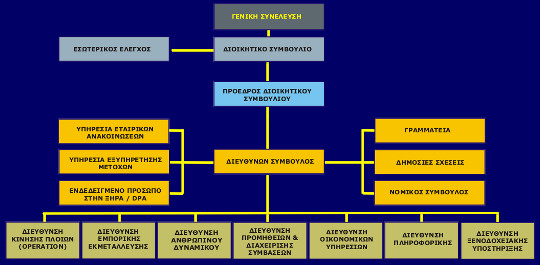 Παράδειγμα: STELMAR
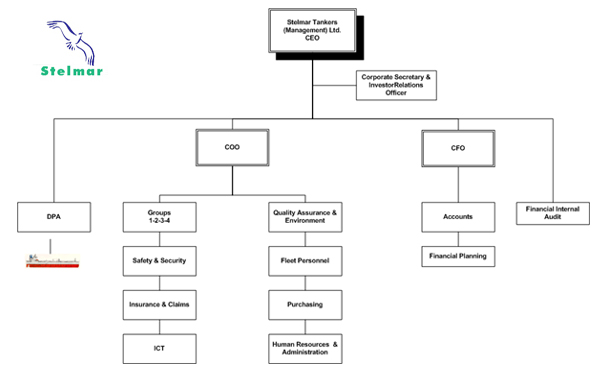 Παράδειγμα: ΔΟΛ
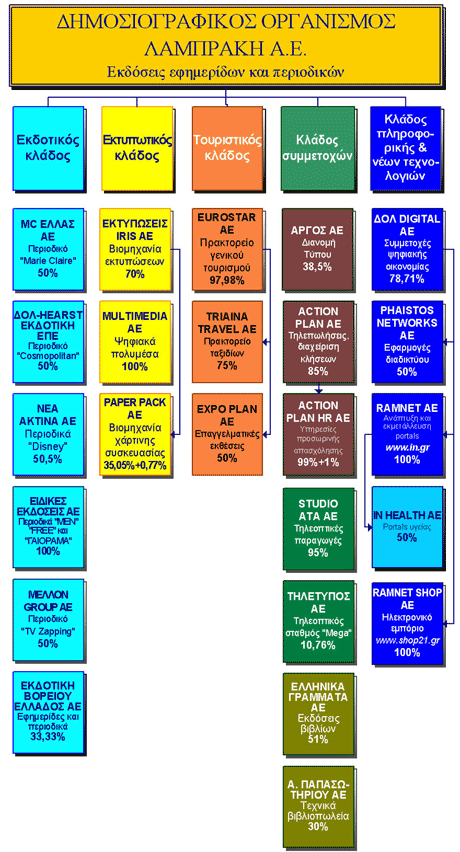 Παράδειγμα: NOKIA
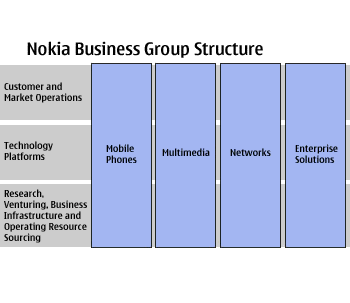 ΙΙΙ. Συντονισμός
Αμοιβαία προσαρμογή
Άμεση εποπτεία
Τυποποίηση εργασιών
Τυποποίηση αποτελεσμάτων
Τυποποίηση ικανοτήτων και γνώσεων